Formulación y Evaluación de Proyectos Turísticos Ejercicios
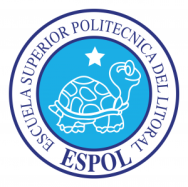 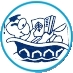 Fabrizio Marcillo Morla MBA
barcillo@gmail.com
(593-9) 4194239
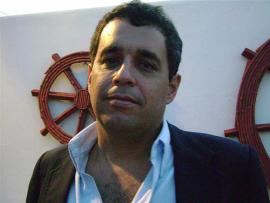 Fabrizio Marcillo Morla
Guayaquil, 1966.
BSc. Acuicultura. (ESPOL 1991).
Magister en Administración de Empresas. (ESPOL, 1996).
Profesor ESPOL desde el 2001.
20 años experiencia profesional: 
Producción.
Administración.
Finanzas.
Investigación.
Consultorías.
Otras Publicaciones del mismo autor en Repositorio ESPOL
Ejemplos de Proyectos
Una profesora está aburrida de hacer clases, pues los niños de ahora son muy inquietos. Por ello, está evaluando comprarse un furgón escolar y manejarlo ella misma. Actualmente gana por la jornada completa $400 al mes. De acuerdo a sus averiguaciones, puede cobrar $15 mensual por niño; cotizó un furgón que cuesta $7.000 y tiene capacidad para 20 niños, pero operaría en doble jornada. De acuerdo al kilometraje que debería recorrer, calcula que gastaría $100 mensuales en gasolina y $300 anual en mantenimiento y matricula. La vida útil del furgón es de 5 años con un valor residual de $3.500. Si el costo alternativo es mantener la plata en el banco, lo cual rinde 6% anual, ¿cuál es el VAN de este proyecto?
Decisión Reemplazar Equipos
A un microempresario que se dedica a procesar maní le ofrecen una máquina peladora más rápida que la que tiene actualmente. La nueva máquina permitirá pelar 13 TM. de maní al año, en comparación con las 5 que produce hoy. La nueva máquina tiene un valor de $2.500, vida útil de 5 años y valor residual de $900. La máquina vieja se puede vender en $300. El costo del maní sin procesar es de $400/TM y el precio al que vende el maní procesado es $1.000 Su costo de oportunidad es de 10% 
¿Le conviene reemplazar la máquina?
Ampliación de Negocio
Una multitienda propone a un fabricante de lámparas un contrato de compra de 200 lámparas mensuales durante 3 años. Actualmente, está produciendo 400 lámparas al mes y las vende a $50. El costo de los insumos (madera, fierro, cable, soquetes) es de $20 por lámpara. La multitienda le ofrece un precio de $32. ¿Le conviene aceptar?
Considere costo de oportunidad de 10%.
Caso A: tiene espacio en el taller, herramientas y tiempo disponible.
Caso B: tiene que contratar un ayudante por un sueldo de $1,800 al mes y comprar herramientas por un valor de $10,000.
Ampliación de Negocio
Para el mismo caso anterior, suponga que al comprar insumos en mayores cantidades logra obtener descuentos en los precios, de tal forma que el costo unitario baja a $15. ¿Cómo cambia el resultado anterior?
Empresa de Transportes
Usted y unos amigos han decidido crear una pequeña empresa dedicada al transporte rápido de correspondencias delicadas dentro de la ciudad. Se espera que la empresa funcione por 6 años. Para ello han estimado que se necesita comprar dos computadores avaluados en US$2.800 cada uno; dos furgones avaluados en US$10.000 cada uno, y tres motos cuyo valor por unidad es de US$4.050. Los ingresos operacionales se espera que sean de US$25.000 el primer año y que estos tengan un crecimiento anual de un 30% hasta el año 6. Los costos de operación se estiman en US$4.500 el primer año y luego un aumento de US$700 por año. Los computadores deben ser depreciados a 5 años, con valor residual de 0. Los furgones se deben depreciar a 5 años con un valor de salvamento esperado de US$5.000 (total por los dos).
Empresa de Transporte
Las motos deben ser depreciadas a 5 años y no tienen valor residual esperado. Para la compra de los computadores no existe financiamiento. Para la compra de los furgones existe un crédito por el 75% del valor total a tres años plazo con dos de gracia, pagadero en tres amortizaciones iguales a una tasa de interés de del 8% anual. Para la compra de las motos también existe un crédito por el 50% del valor total de éstas, pagadero en 4 amortizaciones iguales con una tasa de interés de 5%. El impuesto anual a las utilidades es de un 15% y la tasa a la cual usted debe evaluar su proyecto es de un 10%. Considere el capital de trabajocomo $2,000. La duración del proyecto es de 6 años.
Además existen exigencias de rentabilidad mínima por parte de los “socios” del 10%. Por otra parte existe el concepto de “Capital de Trabajo”. Se espera que la empresa funcione 6 años.
A) Desarrolle el flujo de caja completo para cada año
B) Calcule el VAN de este negocio
Compra o Alquiler?
La Compañía Periquito S.A. necesita realizar anualmente mantenimientos en sus instalaciones por el equivalente de 4,700 horas de retroexcavadora y está considerando el comprar 2 retroexcavadoras.
El precio de mercado de la hora de retroexcavadora alquilada es de US$40.
La compañía ha recibido 2 ofertas para la compra de retroexcavadoras:
US$117,000 de contado  c/u.
US$27,000 de contado + US$99,000 a un año Plazo. c/u.
La compañía tiene acceso a créditos al 12% a un año plazo para financiar esta adquisición.
El costo de Oportunidad de la compañíá es del  18%.
Cada retro tiene capacidad para 1,800 horas de trabajo al año.
Compra o Alquiler?
Los costos de operación de cada retro son:
2 operadores y 2 ayudantes con un costo total de 1,263 / mes.
8 galones de diesel por hora a un costo de $0.90/ gal.
Mantenimiento rutinario (aceite, filtros, etc) cada 250 horas por $176.
Overhaul del motor cada 10,000 horas con un costo de $20,000.
Cambio de tren de rodaje cada 5,000 horas con un costo de $20,000.
Otros costos de mantenimiento por $5,000 cada 5,000 horas.
Considere vida util de 8 años y valor de rescate del 15%.
Taller Artesanias
El Sr. Perico D’lospalotes tiene un billete vago en el banco a un interés del 10% y piensa instalar un taller de artesanías el cual va a ser manejado por su esposa Carlota, la cual al momento trabaja como masajista sustituta en el spa “El hombro adolorido” con un sueldo de $300 mensuales. Para esto va a usar un taller que compró en $20,000, pero que al momento le están ofreciendo $25,000 por el taller o 10,000 por el terreno (depreciación de edificio a 10 años). Para esto debe de comprar maquinaria por un valor de $5,000 (depreciación a 5 años) y contratar 2 obreros con un sueldo neto de $200 c/u y a su hijo vago (que actualmente se dedica solo a fumar hierbas raras y a hacerse trenzas en el pelo), como obrero también. El costo de materiales para hacer las artesanías es de $2.5 c/u y los costos de mantenimiento, luz, agua, permisos y otros es de $2,000/mes.
Taller Artesanias
Demora 1 mes en hacer las artesanías y tiene capacidad de hacer 3.000 / mes, las que podrá vender a $4 cada una. Para poder empezar a vender debe de producir 1 mes primero (stock). El espera hacer funcionar el taller por 4 años(48+1 meses), después de lo cual, venderá todo el inventario que tiene, el terreno en $10,000 y la maquina en $1,000. 
Calcule el impuesto como 25% del Margen Bruto, pagado el mismo año en que se incurre.
Debe invertir don Perico en el taller o vender el mismo?
Calcule, Flujo de Caja, P&G y VAN.
Proyecto Municipal
El alcalde de Boca de los Sapos, piensa construir un anfibiario en el centro de la ciudad.
La construcción del mismo costara $1millon.
Además se deberán hacer adecuaciones a las vias de acceso y obras complementarias en la ciudad por $600,000.
El costo de operación anual del anfibiario se estima en $150,000.
Se estiman ingresos directos de $250,000.
Además se estima que se generarán incrementos en recaudaciones por impuestos de $100,000 por año.
Se piensa que esto también mejorará la autoestima del los Boca de sapenses.
El costo de oportunidad es de 15%.
Se debe o no realizar el proyecto?
Tabla de Amortizacion
Realize la tabla de amortizacion para un prestamo de $1,000,000 a 5 años plazo a una tasa de interés del 15%. Los dividendos son de $298,316.
Realize la tabla de amortizacion para un prestamo de $800,000 a 6 años plazo con 2 de gracia a una tasa de interés del 14%. Los dividendos son de $205,726.
Tabla de Amortizacion
Realize la tabla de amortizacion para un prestamo de $10,000 a 12 meses plazo a una tasa de interés nominal del 12%. Son 12 dividendos de $888. Cual es la tasa real?
Realize la tabla de amortizacion para un prestamo de $10,000 a 12 meses plazo a una tasa de interés del 12%. Son 12 dividendos de $886. Cual es la tasa real?
Proyecto con Financiamiento
En el ejemplo de la profesora  transportista asuma:
Costo de oportunidad de 20%.
Pago de 25% impuesto a la renta.
La furgoneta la financia en un 70% con un prestamo a 3 años plazo, pagos anuales e interes del 16%. El dividendo es de $2,182 anuales.
Realize el flujo con y sin financiamiento.
Calcule el VAN de cada uno.
Dulcería La Diabetica
La Sra. Pochita Morfoni tomó un curso para hacer turrones, y decide poner una dulcería especializada en estos dulces.
Para ello va a alquilar un local en $400 mensuales con 2 meses de garantia y contratar 2 empleados por un total de $300 mensuales. Deberá comprar maquinas por $2,000, depreciadas a 5 años plazo, las cuales venderá a su valor en libros al final del proyecto. 
La materia prima para fabricar 2,000 turrones mensuales le costará $1.5 por turrón, y se la dan fiada a 2 meses plazo. Tiene ademas otros costos por $1,000 al mes. El precio de venta es de $2.5/turrón.
Ella piensa operar su dulcería por 3 años, pero debe tener inventario de 1 mes antes de poder vender. Al final del último mes (36+1) venderá todo su inventario, pagará todas sus deudas y venderá la maquina. 
Si su costo de oportunidad es de 15%: le conviene la inversion?